PS6A44  Supply modul
Sizes
Technical datas
Special feature
In difference to the two smaller units, the PS6A44 has current measurement
The charging relay can interrupt the supply=> Short circuit protection 
This means that the fast fuses can be omitted

No parallel connection for PS6A44

Accessories:Quick DC-Link DL6B22Terminal set ID: 5050112
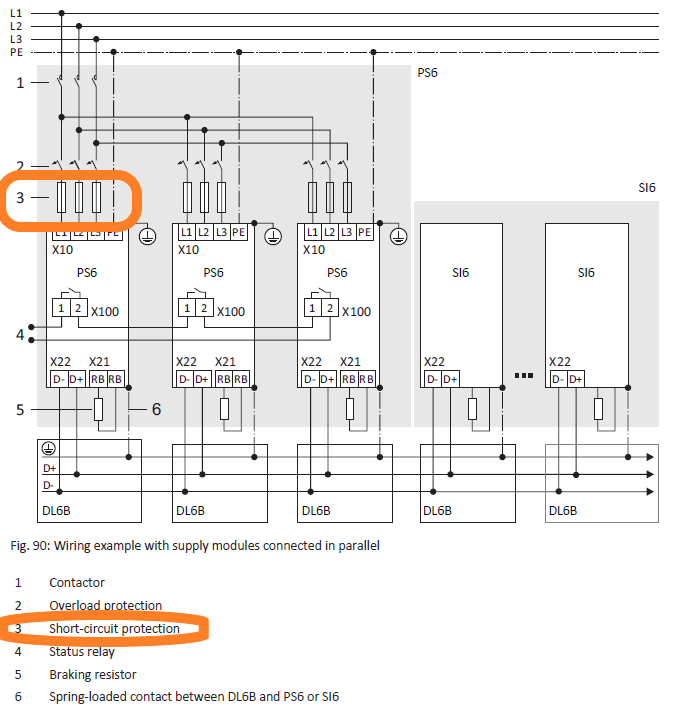